Wet’suwet’en Pipeline Dispute in Historical Perspective
By Andrea Eidinger, Ph.D
February 2020
Warning!
You are free to disagree with my comments in this lecture.
This lecture is informed by the common consensus among Canadian historians with respect to the history of colonialism in Canada
Particularly since the publication of the TRC findings, scholars and the general public alike have been tasked with decolonization.
Outline
Terminology
Settler Colonialism in Canada
Background Information
Who are the Wet’suwet’en?
Delgamuukw vs. BC
Hereditary chiefs vs. elected band councils
The Conflict
The RCMP and Indigenous Resistance
Conclusion
An Introduction to Terminology
Colonialism in Canada
Defining Settler Colonialism
Settler colonialism is a distinct type of colonialism that functions through the replacement of indigenous populations with an invasive settler society that, over time, develops a distinctive identity and sovereignty. 
Characteristics:
Settlers come to stay
A structure/process, not an event
Seeks the ending of colonial difference in the form of a supreme and unchallenged settler state and people
Always incomplete and partial
How We Tell the Story Matters
Colonization, settlement, and the creation of national polities based upon particular historical narratives
History and national belonging
“How are we to write the history of the past without replicating the exclusions of the past? How do we narrate the national story without reinforcing the delusions of race within the larger story of Canada?” – Henry Yu
[Speaker Notes: Henry Yu, “ A Provocation: Anti-Asian Exclusion and the Making and Unmaking of White Supremacy in Canada,” Dominion of Race: Rethinking Canada’s International History, edited by Laura Madokoro, Francine McKenzie, David Meren (Vancouver: UBC Press, 2017), 33.]
The Treaty at Niagara 1764
“a nation to nation relationship between settler and First Nation peoples was renewed and extended, and the Covenant Chain of Friendship, a multi-nation alliance in which no member gave up their sovereignty, was affirmed” – John Borrows
[Speaker Notes: Image credit: “Two Covenant Chain Wampum Belts, made by the late Emrick Migwans, M’Chigeeng First Nation, based upon the rubbings done by Rev Hallen. The top belt is called the 1764 Treaty of Niagara Covenant Chain belt, the second is the belt John Johnson, Sir William’s son, had used to re-pledge the Covenant Chain relationship after the American Revolution. (Photograph by Alan Corbiere).” HTTPS://CARLETON.CA/GRASAC/STORY/MAPLE-EXHIBIT/

John Borrows, “Constitutional Law from a First Nations Perspective: Self-Government and the Royal Proclamation,” University of British Columbia Law Review, 28 (1994), 20.

This belt codified a relationship between equal allies that was as strong as links in a chain, a relationship that required a process of polishing and re-polishing what may tarnish, just as silver tarnishes

Transformation of the Royal Proclamation (a unilateral declaration from the British monarch) into a treaty between European and Indigenous nations 

The founding principles for Crown-First Nations relations, and continues to shape Indigenous-Government relations today.

More info: http://activehistory.ca/2014/02/proclamation-and-commemoration-the-treaty-of-niagara-royal-proclamation-and-a-critical-look-at-creating-canada/ and https://indigenousfoundations.arts.ubc.ca/royal_proclamation_1763/]
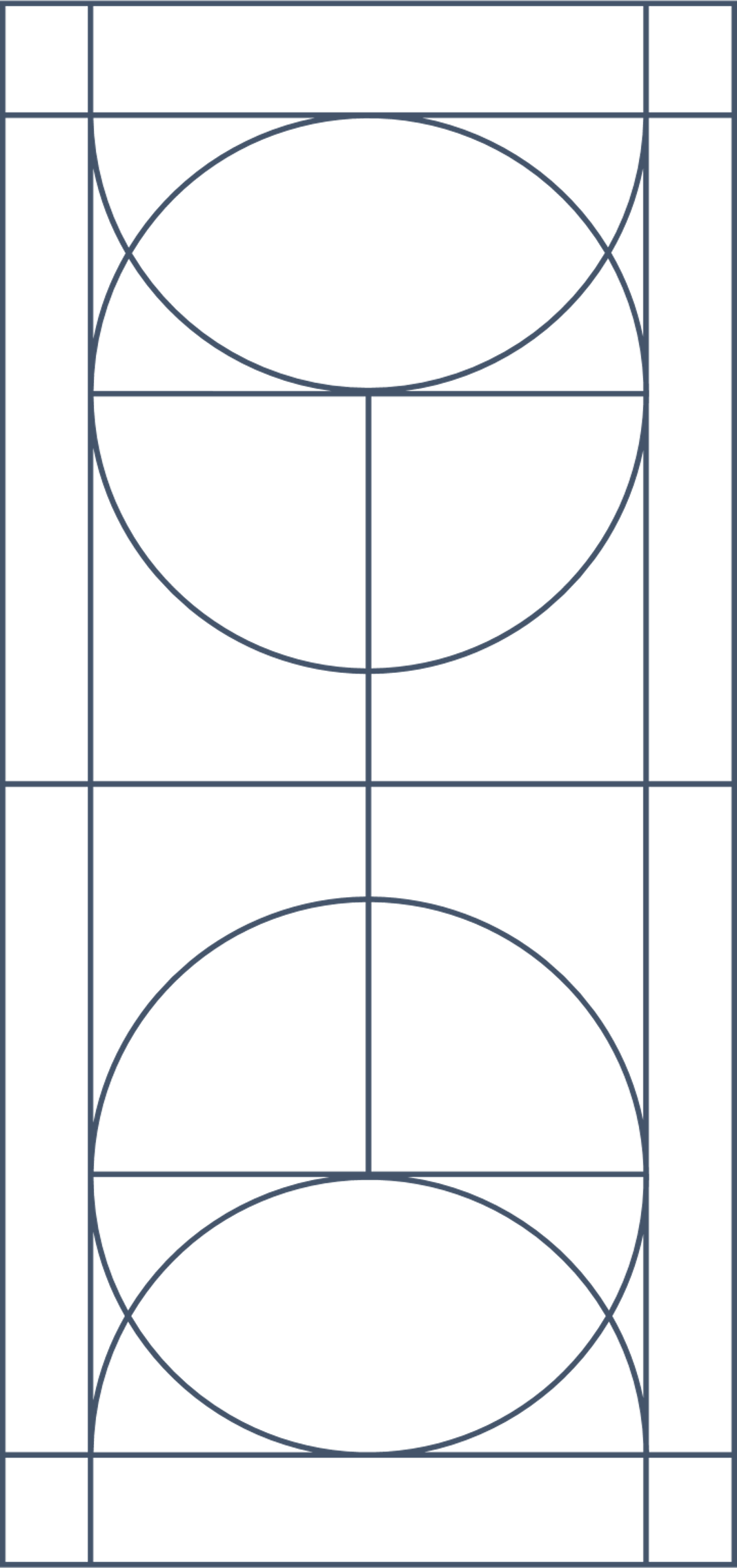 “We shall call each other Brother, as we are equal. In one canoe is our way of life, laws, and people. In the other is your ship with your laws, religion, and people. Our vessels will travel side by side down the river of life. Each will respect the ways of each other and will not interfere with the other, forever. Forever will be as long as the grass is green, as long as the water runs downhill, and as long as the sun rises in the east and sets in the west.”
Guswenta / The Two Row Wampum
[Speaker Notes: Image: Nativemedia / CC BY-SA (https://creativecommons.org/licenses/by-sa/4.0). Courtsey of Wikimedia Commons (https://commons.wikimedia.org/wiki/File:The_Two_Row_Wampum_is_one_of_the_oldest_treaty_relationships_between_the_Onkwehonweh_original_people_of_Turtle_Island_North_America_and_European_immigrants._The_treaty_was_made_in_1613.jpg)

Quote source: Haudenosaunee to the White Brothers Two Row wampum 1613 https://www.onondaganation.org/history/quotes/

The Gustwenta or Two row Wampum Belt is a visual instrument that was made with two parallel rows of Purple Wampum on a bed of white beads• The background of white Beads was meant to symbolize the purity of the agreement and some say that is represents the "River of Life".• The two separate rows of Purple beads, were made to symbolize and encompass the two separate peoples who was incorporated in the agreement. Some say it also represents the spirits of Haudenosaunee and non-Haudenosaunee people, past, present and future.• Between the two rows of Purple beads, are three rows of white beads. These were made to stand for the Friendship, Peace and Respect between the two nations. As much as the three rows keep the two nations separate, it also binds them together.

One of the peace and friendship treaties

More info: https://www.onondaganation.org/culture/wampum/two-row-wampum-belt-guswenta/]
What Do Treaties Mean?
[Speaker Notes: Peace and cooperation vs. cession
Relationship and Reciprocity

Living Documents
Reciprocal Relationships that are meant to be renewed on a regular basis
Still in effect]
Indigenous Sovereignty
Self-governance: politically independent with independent governance, with an emphasis on Nation to Nation relationships
Doctrine of Discovery and terra nullius
Canadian sovereignty vs. Indigenous sovereignty
[Speaker Notes: More info: http://www.idlenomore.ca/sovereignty_do_firstnations_need_it and http://www.fngovernance.org//publication_docs/Self-Governance_Right_CFNG.pdf]
The Indian Act (1876)
Select Amendments to the Indian Act
[Speaker Notes: Oversaw all aspects of life on the reserves. Also mention the pass system. control and monitor movements of First Nations and keep them out of towns]
Who are the Wet’suwet’en?
Pronunciation: Wet-SO-ih-ten
Territory, a nation, and a people
The 22,000 square km of 
5 matreilineal clans 
13 house groups.
[Speaker Notes: Image: Wet’suwet’en Hereditary Chiefs, December 2018. Image from: https://unistoten.camp/about/wetsuweten-people/

Wet’suwet’en First Nation is a band within the larger Wet’suwet’en Nation.

For more on Wet’suwet’en Culture, I would recommend checking out http://www.wetsuweten.com/culture/governance/. I have not included this information myself, because I am not currently connected to the Wet’suwet’en, and as a settler, it is not my place to share this information]
Wet’suwet’en Territory
[Speaker Notes: Left image: http://www.wetsuweten.com/territory/ 
Right image: https://www.cbc.ca/news/indigenous/blockade-railway-mowhak-wet-suwet-en-1.5467234]
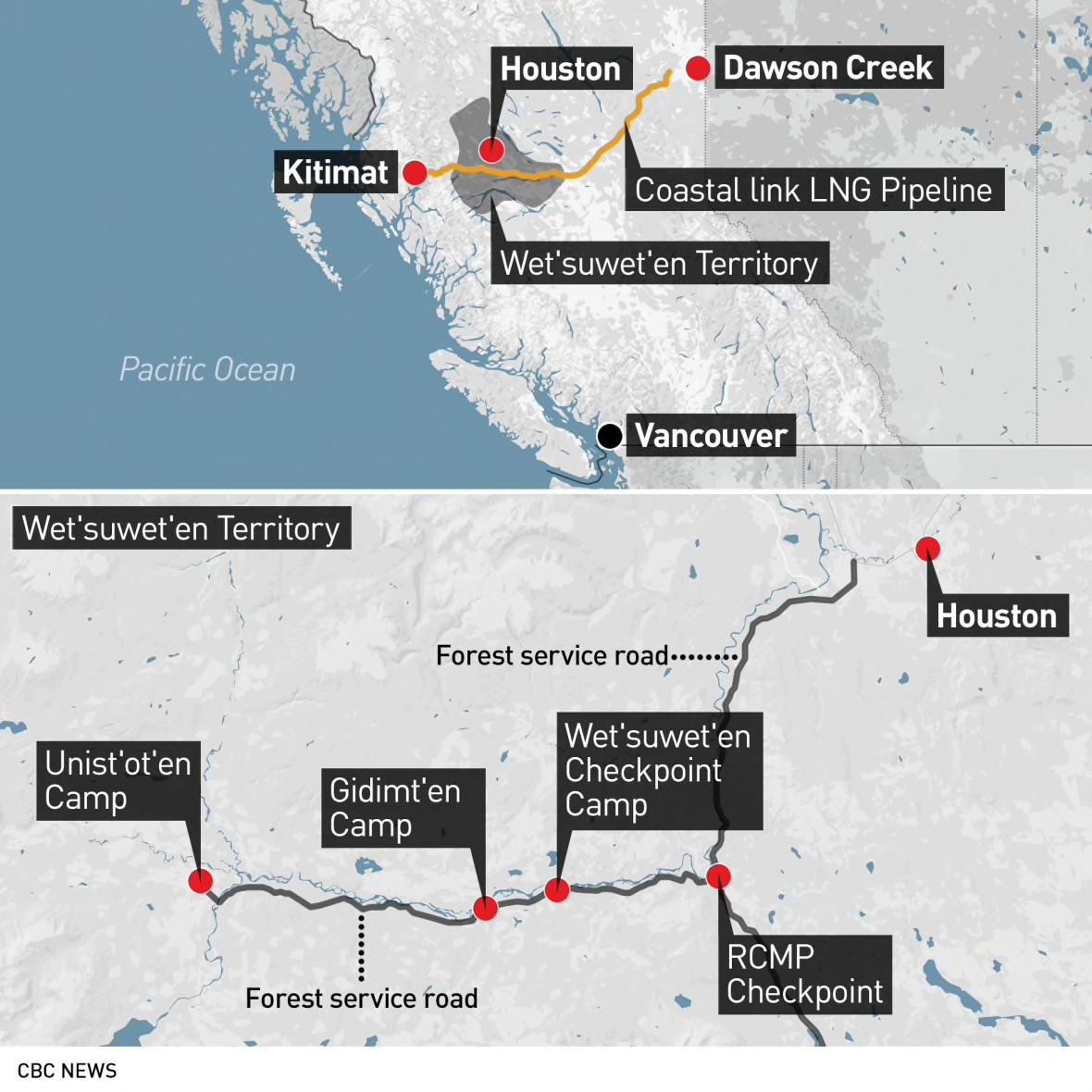 [Speaker Notes: Image: https://www.cbc.ca/news/indigenous/wet-suwet-en-coastal-gaslink-pipeline-1.5448363]
Other Important Terms to Know
[Speaker Notes: Unist’ot’en: annual work camps have added a cabin, healing lodge, pit house and a bunkhouse for visitors. Location is used used year-round for healing retreats, culture camps and living
A protocol for entry, based on principles of free, prior and informed consent, is publicly available
UNDRIP: principles as free, prior and informed consent for activities on the territories of Indigenous people, the right to not be forcibly removed from traditional land, and the right to maintain connection to the land]
Delgamuukw v. British Columbia (1997)
Pronounced del-gam-OOK
Conflict: Aboriginal land title
Suit: Gitxsan and Wet’suwet’en filed a lawsuit in 1984 claiming 58,000 km squared in northwestern BC 
Ruling: Aboriginal title is an ancestral right protected in section 35 (1) of the Constitution Act
[Speaker Notes: Image: “Earl Muldoe Carving ’Ksan Doors for Museum of Anthropology.” P. UBC Archives Photograph Collection. Last modified January 1, 1975. Accessed February 20, 2020. https://open.library.ubc.ca/collections/arphotos/items/1.0151278
Background: failed negotiations with federal government
The Gitxsan and Wet’suwet’en wanted to protect the land from logging/environmental destruction while also having the probince and federal governments recognize their title to the land and provide compensation for any loss of lands
Claimants:
Earl Muldoe (or Muldon) Delgamuukw, a Gitxsan man from Kispiox, was one of the claimants. An art instructor in the years before the first lawsuit began, Muldoe is a master carver. The name Delgamuukw is a hereditary chief name, passed down from generation to generation to new Gitxsan chiefs. Earl Muldoe held the title of Delgamuukw when the trial began in 1987.
Carving the Ksan doors for the Museum of Anthropology
Dini ze’ Gisday’ wa (Alfred Joseph) of the Wet’suwet’en nation. Born in 1927, Joseph was a hereditary chief, carver and advocate for Indigenous cultural education.]
Impact of Delgamuuk
That the government has a duty to consult with Indigenous peoples before beginning projects that could infringe on Indigenous rights
Aboriginal title is defined as Indigenous people’s exclusive right to the land
The government has no right to extinguish ancestral title
Indigenous oral history is considered as equally valid as any other type of evidence
The Wet’suwet’en people, as represented by their hereditary leaders, had not given up rights and title to their 22,000km2 territory.
Limits of Delgamuuk
Sufficient, continuous, and exclusive evidence of territorial occupation must be proven
Test for Aboriginal title:
The Indigenous nation must have occupied the territory before the declaration of sovereignty. 
If present occupation is invoked as evidence of occupation before sovereignty, there must be a continuity between present occupation and occupation before the declaration of sovereignty. 
At the time of declaration of sovereignty, this occupation must have been exclusive.

use may not be “irreconcilable with the nature of the claimants’ attachment to those lands.”
stopped short of any recognition of the sovereignty or right to self-government
[Speaker Notes: For example, a nation with ancestral claims to fishing rights may not use the waters in a way that would destroy its value for fishing. If Indigenous people wished to use the lands in ways that Aboriginal title did not permit, then the lands must be surrendered. 
Indigenous histories and occupation do not necessarily follow a linear path]
Wet’suwet’en Hereditary Chiefs
Authority precedes colonization
Title Holders and maintain authority and jurisdiction to make decisions on unceded lands. 
Each clan within the Wet’suwet’en Nation has full jurisdiction under their law to control their territory. 
Represent the five clans and 13 houses that make up the First Nation as a whole. 
Titles are passed down through generations and predate colonization.
Oppose the pipelines
[Speaker Notes: Names of the current Hereditary Chiefs: 
Dinï ze’ Knedebeas, Warner William, 
Dinï ze’ Hagwilnegh, Ron Mitchell, 
Dinï ze’ Woos, Frank Alec, 
Dinï ze’ Madeek, Jeff Brown, 
Dinï ze’ Gisday’wa, Fred Tom]
Elected Band Councils
Power limited to the reserves themselves
Derived from the Indian Act 1876
Attempt to impose “democracy” on Indigenous peoples
Eligible voters: “Status Indians”*
All councils voted in favour of the pipelines
BUT many councils are forced into an agreement due to critical underfunding from the federal government
20 councils approved the pipeline, including 5 out of 6 Wet’suwet’en councils
[Speaker Notes: Problems with Status]
The Conflict
[Speaker Notes: Three companies are operating in Wet’suwet’en lands without consent
All three pose a serious threat to the local watershed, and the plans, animals, and communities that depend on it]
Coastal GasLink/TC Energy Timeline Part 1
[Speaker Notes: The EAO concluded: "traditional subsistence activities such as hunting, fishing, gathering and trapping may be altered," but said the potential for adverse effect on the Aboriginal rights "has been avoided, minimized or otherwise accommodated to an acceptable level."
And the provincial Crown "had fulfilled its obligations for consultation."]
Coastal GasLink/TC Energy Timeline Part 2
Coastal GasLink/TC Energy Timeline Part 3
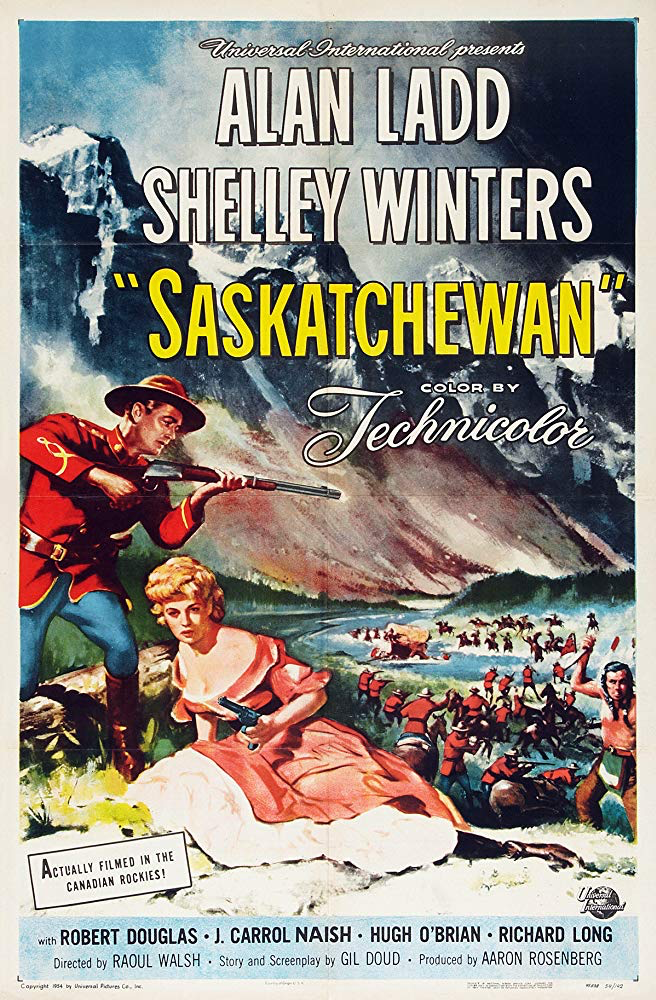 Romanticized Image of the RCMP
Handsome smart men with “a tough exterior and a heart of gold”; 
Portrayed as British (though most were from middle and upper-class English-Canadian families)
Gentlemen and Heroes
[Speaker Notes: Image source: https://www.imdb.com/title/tt0047449/mediaviewer/rm870457856

Gerald Friesen, The Canadian Prairies: A History, (Toronto: University of Toronto, 1987), 164]
The Reality of the RCMP
Paramilitary force established by JAM in 1873 
Goal: to prevent Indigenous resistance that could jeopardize Canadian colonial expansion
An arm of the Canadian military for the 1885 Resistance (Métis, Cree, Assiniboine, and Saulteaux)
[Speaker Notes: Source: https://twitter.com/SeanCarleton/status/1082862812785856512
North-West Mounted Police's formation (later the Royal NWMP, later RCMP).]
Pattern of Military and Police Forces Suppressing Indigenous Resistance
1990: Oka Crisis
1990: Lil’wat land defenders protesting clear-cut logging
1995: Ipperwash Crisis and the Gustafsen Lake Standoff in B.C. 
2013: Elsipogtog First Nation Fracking Protest
[Speaker Notes: Source: https://www.thestar.com/opinion/contributors/2020/02/11/putting-the-rcmp-raid-on-the-wetsuweten-in-historical-perspective.html?fbclid=IwAR22cNfcjMP7lSnd-pMUpvBU1s-ldM7RsKMxHLL-pdZfWu0NQ9qDJl39r8Q

1990: Oka Crisis. Mohawks at Kanehsatà:ke endured a 78-day siege by La Sûreté du Québec and the Canadian military for opposing the expansion of a nine-hole golf course on unceded Kanien’kéha:ka territory. 
1990: RCMP forcibly arrested Lil’wat land defenders blocking Duffey Lake Road to protest clear-cut logging on their territory. 
1995: OPP shot and killed Dudley George during the Ipperwash Crisis and they carried out a 31-day siege of Secwepemc territory and arrested numerous Ts’peten land defenders during the Gustafsen Lake Standoff in B.C. 
2013: RCMP arrested more than 40 members of the Elsipogtog First Nation in New Brunswick for blocking a road to resist shale-gas and fracking activity on their territory.]
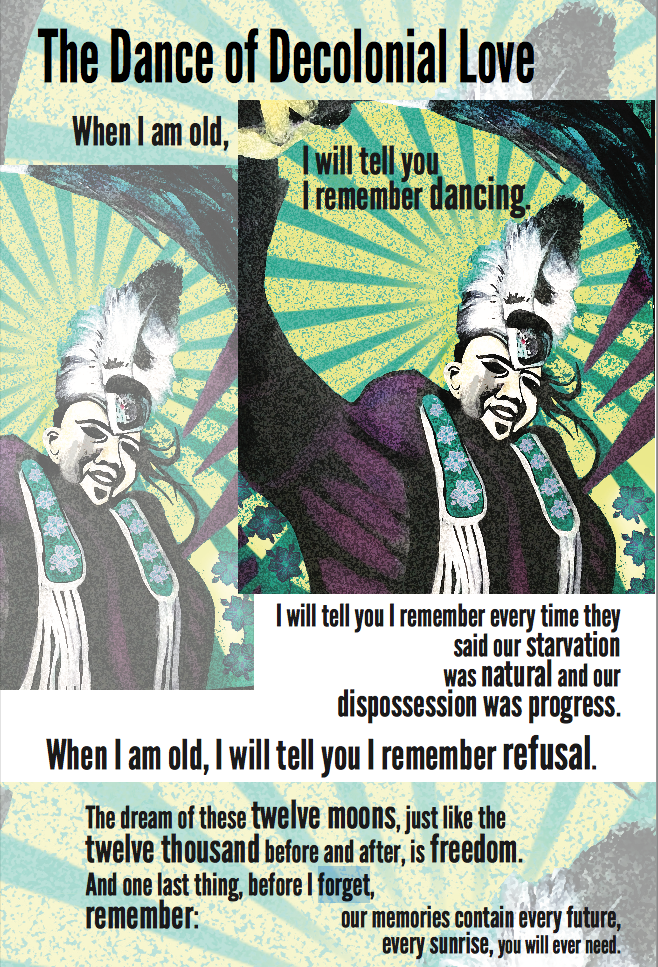 Graphic History Collective – Remember | Resist | Redraw
Image by Angela Sterritt (Gitxsan Nation)
Words by Erica Violet Lee (Nēhiyaw)
[Speaker Notes: Source: https://graphichistorycollective.com/project/poster-5-dance-decolonial-love
Image by Angela Sterritt, words by Erica Violet Lee

Accompanied text: 
When I am old, I will tell you I remember dancing. I remember morning ceremonies at the Squamish, xʷməθkʷəy̓əm, Tsleil-Waututh waterfronts, shutting down malls in amiskwaciwâskahikan, organizing all night in Iqaluit, and the Chief setting up camp by that funny little concrete flame.
I will tell you about the day we danced in front of the old rail station in North Battleford, our drums shaking the spikes from the tracks and eventually shutting down the courtroom inside. When we sang those love songs louder after the cops told us to settle down so the trial could continue, it was mourning and celebration all in one. That’s what most of us did those early days: counting our time in breaths, breathlessness, and how many round dance songs before we hit the ground.
I will tell you I remember every time they said our starvation was natural and our dispossession was progress. Every time they said our freedom was impossible, and how this made us want it even more. I remember how upset they were when we started growing tobacco and vegetables in the plots of wasteland they had reserved for gas stations.
When I am old, I will tell you I remember refusal. I remember walking around what used to be the financial district in Dish with One Spoon and re-imagining it as our own, once more, feet sore from marching but unwilling to give in to sleep. I remember the days our people were locked up for fighting pipelines, for graffiti, for sex, for smudging, for living. I remember the night we broke them out and brought them all home.
When I am old, I will tell you I remember learning to twist copper wire snares from big, rough hands that didn’t need hide mitts in the bush but wore them anyway, just to show off that someone cared enough to keep those hands warm. I remember catching my first fish, taught exactly how to knock a pike on the head so it didn’t suffer long; this is how we cherished kindnesses in a world that afforded few.
I remember the Red River and Red Rising Rebellions. I remember the earrings my sister made me with beads the color of northern lights to wear to that extravagant party with Nēhiyaw philosophers, Dene physicists, and Anishinaabe poets after the first time a Métis went into outer space. We danced then, too, and I remember waking up by the fire after a bit too much strawberry champagne, surrounded by a circle of friends telling their re-creation stories with shadow figures on the wall.
When I am old, I will tell you I remember learning about freedom beyond anthems and passports. And how we never went back once we knew the kind of love bound only by shorelines, prairie skies, and forest floors.
The dream of these twelve moons, just like the twelve thousand before and after, is freedom. And one last thing, before I forget, remember: our memories contain every future, every sunrise, you will ever need.]
Settler colonialism is an ongoing process that never ended
What’s happened in Wet’suwet’en is part of a larger pattern of Indigenous  resistance against colonization and colonizers 
Indigenous resistors are fighting not just for themselves, but to protect the land and their culture for future generations. 
What is happening to the Wet’suwet’en should make us angry, not the Indigenous resistors themselves.
In Conclusion
[Speaker Notes: history can help contextualize and highlight that #Unistoten is part of a larger pattern of the creation + deployment of Mounties as a force for colonial +capitalist interests. That SHOULD make us angry, but not at me or history]
Map of Solidarity
[Speaker Notes: Source: https://realpeoples.media/map-of-wetsuweten-solidarity-actions/?fbclid=IwAR3rhJX9gOS56Iy6jNmp9eOF1XCwQQ8q4YMO1dUY40-El0KwFL7n8EkOGTw]
Select Sources
Chantelle Bellrichard and Jorge Barrera, “What You Need To Know About The Coastal Gaslink Pipeline Conflict,” CBC News, February 5, 2020, https://www.cbc.ca/news/indigenous/wet-suwet-en-coastal-gaslink-pipeline-1.5448363
Sean Carleton, “Putting the RCMP Raid on Wet’suwet’en in Historical Perspective,” The Star February 11, 2020, https://www.thestar.com/opinion/contributors/2020/02/11/putting-the-rcmp-raid-on-the-wetsuweten-in-historical-perspective.html
Martin Lukacs and Shiri Pasternak, “Industry, government pushed to abolish Aboriginal title at issue in Wet’suwet’en stand-off, docs reveal,” The Narwhal, February 7, 2020, https://thenarwhal.ca/industry-government-pushed-to-abolish-aboriginal-title-at-issue-in-wetsuweten-stand-off-docs-reveal/ 
Jason Proctor, “Pipeline Approvals Record Reveals Conflict with Wet'suwet’en Years in the Making,” CBC News, February 19, 2020, https://www.cbc.ca/news/canada/british-columbia/coastal-gaslink-wet-suwet-en-battle-1.5465049
Angela Sterritt, “5 Terms to Know Regarding the Wet’suwet’en Pipeline Dispute,” Youtube Video, CBC News, 1:11 January 12, 2019, https://www.youtube.com/watch?v=eBFdRYZFlYE
Unist’ot’en: Heal the People. Heal the Land. http://unistoten.camp 
Wet’suwet’en Nation website: http://www.wetsuweten.com
Further Reading
Amber Bracken, “‘They are erasing our history’: Indigenous sites buried under Coastal GasLink pipeline infrastructure,” The Narwhal, January 14, 2020, https://thenarwhal.ca/they-are-erasing-our-history-indigenous-sites-buried-under-coastal-gaslink-pipeline-infrastructure/ 
Amber Bracken, “The Wet’suwet’en are more united than pipeline backers want you to think,” Macleans, February 14, 2020, https://www.macleans.ca/opinion/the-wetsuweten-are-more-united-than-pipeline-backers-want-you-to-think/   
Andrea Eidinger and Sarah York-Bertram, “Imagining a Better Future: An Introduction to Teaching and Learning about Settler Colonialism in Canada,” Unwritten Histories, February 20, 2018, http://www.unwrittenhistories.com/imagining-a-better-future-an-introduction-to-teaching-and-learning-about-settler-colonialism-in-canada/ 
Kate Gunn and Bruce McIvor, “The Wet'suwet'en, Aboriginal Title, and the Rule of Law: An Explainer,” First Peoples Law, February 13, 2020, https://www.firstpeopleslaw.com/index/articles/438.php
Skylee-Storm Hogan, Krista McCracken, and Andrea Eidinger, “Appropriation vs. Incorporation: Indigenous Content in the Canadian History Classroom,” Active History, July 15, 2019 http://activehistory.ca/2019/07/appropriation-vs-incorporation-indigenous-content-in-the-canadian-history-classroom/ 
Shiri Pasternak, “Wet’suwet’en: Why Are Indigenous Rights Being Defined By An Energy Corporation?,” Yellowhead Institute, February 7, 2020, https://yellowheadinstitute.org/2020/02/07/why-are-indigenous-rights-being-defined-by-an-energy-corporation/ 
Shiri Pasternak and Hayden King (and others), “Landback: A Yellowhead Institute Red Paper,” Yellowhead Institute, October 2019, https://redpaper.yellowheadinstitute.org 
Sarah Rotz, Daniel Rück, and Sean Carleton, “The Settler Playbook: Understanding Responses to #ShutDownCanada in Historical Context,” Active History, February 18, 2020, http://activehistory.ca/2020/02/exposing-the-settler-playbook-responses-to-shutdowncanada-in-historical-context/ 
Judith Sayers, “The Unist’ot’en Movement, Not the RCMP, Has the Law on Its Side,” The Tyee, January 10, 2019, https://thetyee.ca/Opinion/2019/01/10/Unistoten-Movement-Law-Its-Side
“Treaties and the Treaty Relationships” Canada’s History issue: https://www.canadashistory.ca/explore/politics-law/treaties-and-the-treaty-relationship
Social Media Resources
Hashtags:
#WetsuwetenStrong 
#WetsuwetenSolidarity 
#Wetsuweten
#AllEyesOnWetsuweten
Twitter accounts:
@UnistotenCamp (they also send out a newsletter)
@Gidimten
@WordsandGuitar (Alicia Elliot (Haudenosaunee))
@SeanCarleton
@maddieknicker (Maddie Knickerbocker)
@Terrilltf (Terrill Tailfeathers (Blackfoot))
@rjjago (Robert Jago (Kwantlen FN/Nooksack Tribe))
@IndigenousXca
@RussDiabo (Russ Diabo (Kahnawake Mohawk))
@Pam_Palmater (Pam Palmater (Mi’kmaw, Eel River Bar First Nation)
Instagram
@gidimten_checkpoint
@seedingsovereignty
@decolonizemyself
@skodenne
Additional Resources
UNDRIP: https://www.un.org/esa/socdev/unpfii/documents/DRIPS_en.pdf
Wet’suwet’en Supporter Toolkit 2020: http://unistoten.camp/supportertoolkit2020/